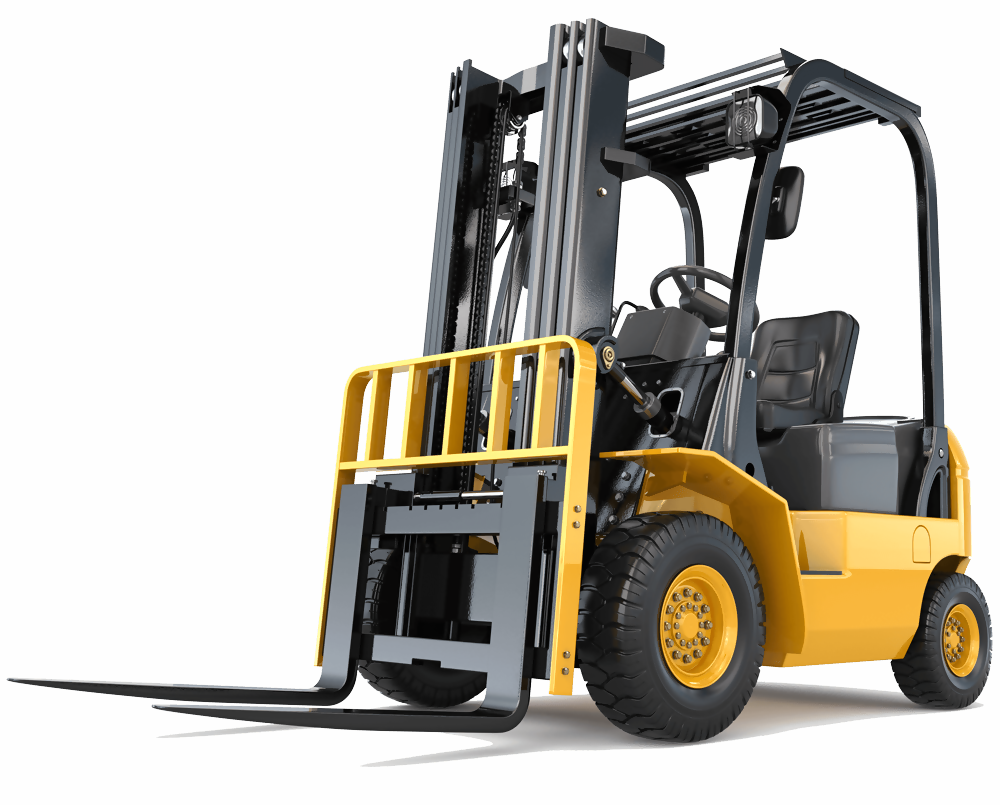 Powered Industrial Trucks
Powered Industrial trucks
This material was produced under 
grant number SH-05073-SH8 from the Occupational Safety and Health                                        Administration, U.S. Department of Labor. 

It does not necessarily reflect the views or policies of the U.S. Department of Labor, nor does mention of trade names, commercial products, or organizations imply endorsement by the U.S. Government.
Disclaimer
Powered Industrial trucks
Welcome
P.I.T. Types & How they work

Pre start Inspection

Driving Safety

Maintenance
Powered Industrial trucks
P.I.T. Types & How they work

Pre-Start Inspection

Driving Safety

Maintenance
Module-1
Powered Industrial trucks
Typical Forklift
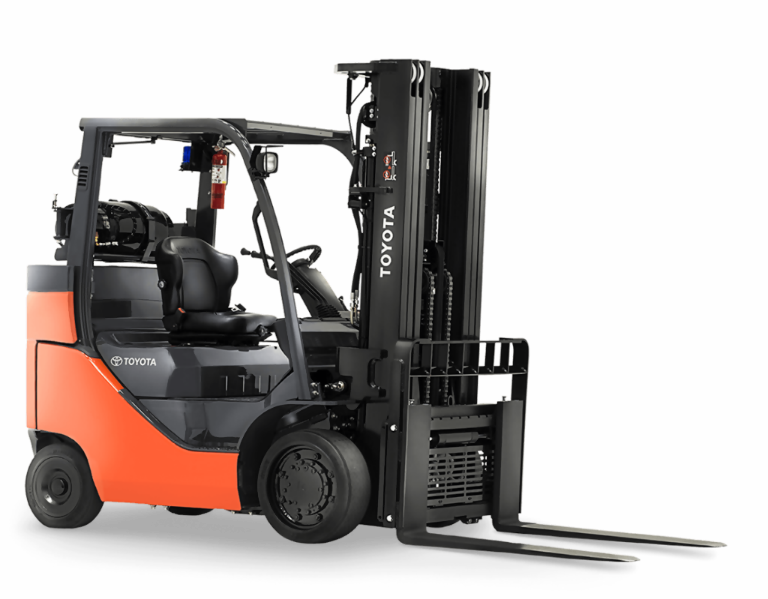 Powered Industrial trucks
Stand-On Reach Truck
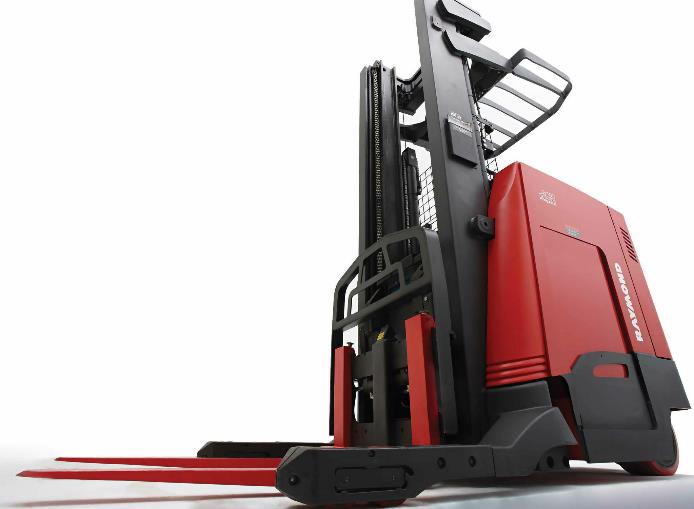 Powered Industrial trucks
Walkie Rider
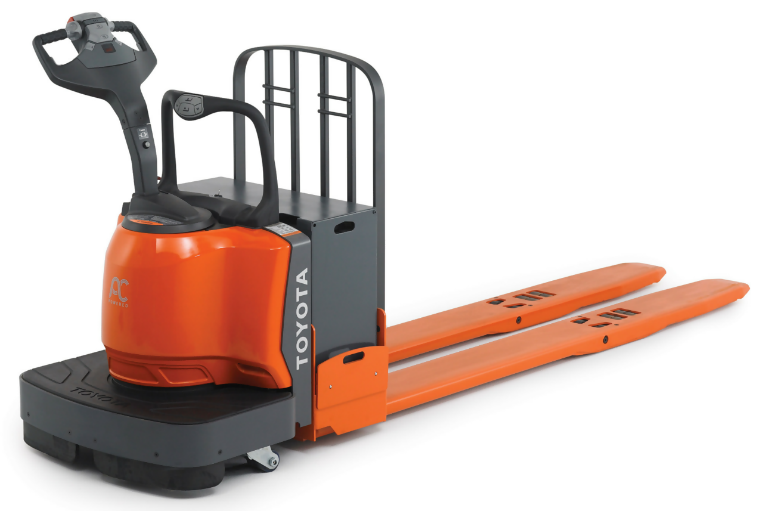 Powered Industrial trucks
How they Work
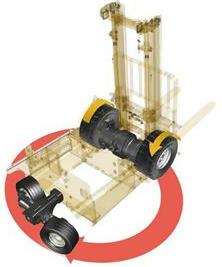 Steering Your Forklift 
    Isn’t as Simple as 
    Turning the Wheel
Powered Industrial trucks
How they Work – Part 2
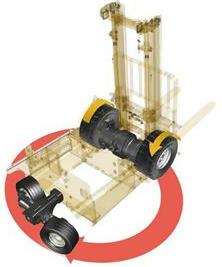 Steering Your Forklift Isn’t as Simple as Turning the Wheel

Many accidents occur with industrial forklifts because the operators do not understand or have control of the machine’s rear end swing.
Forklift trucks steer from the rear axle and pivot on the front wheels, the rear end (counterweight) swinging wide when turning. Ensure that the rear end swings clear of materials, racks equipment and pedestrians when rounding corners or maneuvering in aisle and tight places.
Powered Industrial trucks
How they Work – Part 3
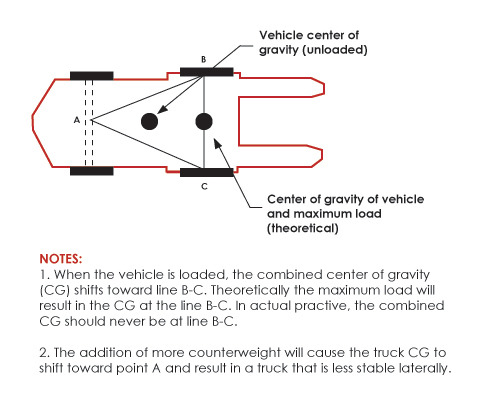 Don’t expect a forklift to handle like a car or truck.
Because of the counterweight over its rear wheels, a forklift is much heavier than a car. As a result, it can’t stop or turn quickly.

When turning a forklift, watch behind you to make sure the rear end of the lift doesn’t run into anything – or anyone. Also keep an eye out for your forks and any load you may be carrying.
Most forklifts have a three-point suspension system. The three points are the two front wheels and the pivot point of the rear axle. Connect the three points, and you have what’s called the stability triangle.
Powered Industrial trucks
How they Work – Part 4
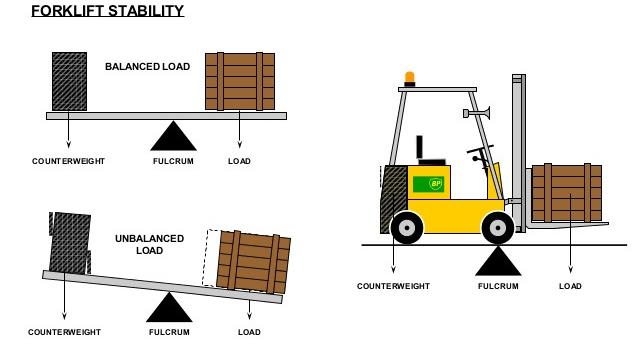 FULCRUM
      Point
Powered Industrial trucks
How they Work – Part 5
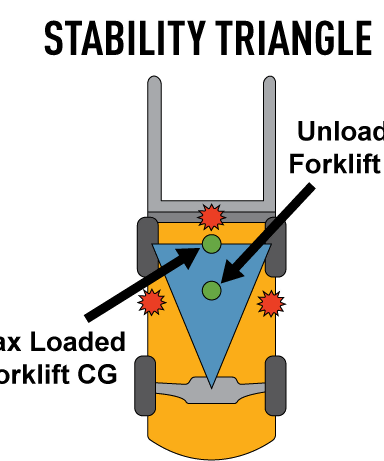 FULCRUM
      Point
Powered Industrial trucks
How they Work – Part 6
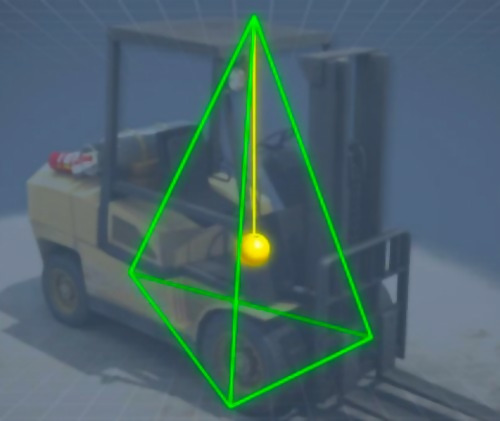 Capacity and 
   Load Centers
Powered Industrial trucks
How they Work – Part 7
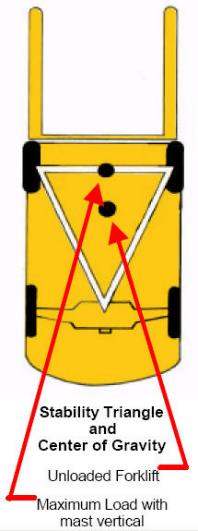 Capacity and 
   Load Centers
Powered Industrial trucks
How they Work – Part 8
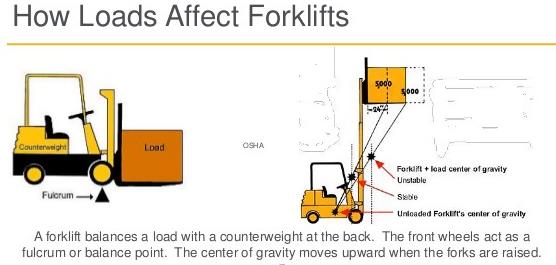 Powered Industrial trucks
Rated Capacity
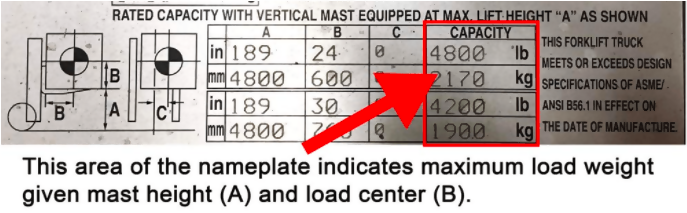 Powered Industrial trucks
Rated Capacity – Part 2
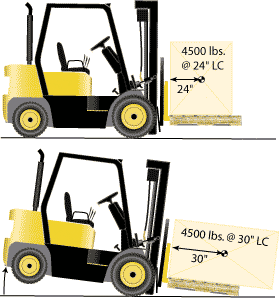 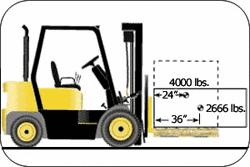 Powered Industrial trucks
P.I.T. Types & How they work

Pre-Start Inspection

Driving Safety

Maintenance
Module-2
Powered Industrial trucks
Pre-Start Inspection
It is necessary to inspect the work site also. Items to inspect include:

The surface on which the Forklift will be used,
Hazards that might create dangerous driving conditions,
Above hazards that may effect personal while the Forklift is extended,
Weather conditions
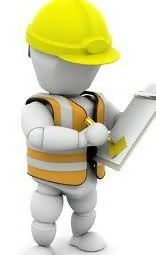 Powered Industrial trucks
Pre-Start Inspection – Part 2
Visual Inspection


Appearance                      * Tires
Forks                                 * Overhead Guard
Hoses                                  * Chain
Name Plate                           * Leaks
Battery Connector                  * Battery Cables
Powered Industrial trucks
Pre-Start Inspection – Part 3
Forklift Nameplate: 

Basics A forklift's nameplate (also referred to 
as a data plate, weight plate or load plate) 

Provides integral information about the machine's capacity, fuel type, and weight. 
Workers and operators can refer to the nameplate to ensure safe and efficient operation.
Powered Industrial trucks
Pre-Start Inspection – Part 4
Tires – 

What are they generally made of?
Are they Damaged?
Powered Industrial trucks
Pre-Start Inspection – Part 5
Forks – 

What are we looking for?  

Why?
Powered Industrial trucks
Pre-Start Inspection – Part 6
Hydraulics – 


         Leaks?  

            Parking area?
Powered Industrial trucks
Pre-Start Inspection – Part 7
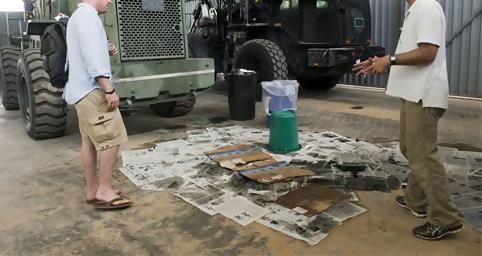 Hydraulics – 


Leaks?  

Parking area?
Powered Industrial trucks
Pre-Start Inspection – Part 8
Mast – 

Cracks?  

Broken or Elongated links?
Powered Industrial trucks
Pre-Start Inspection – Part 9
Operating Checks

Horn                           * Seat/Belt
Hour Meter                   * Overhead Guard
Battery Indicator            * All Lights
Back-up Alarm                  *   Mirror
Gauges
Powered Industrial trucks
P.I.T. Types & How they work

Pre-Start Inspection

Driving Safety

Maintenance
Module-3
Powered Industrial trucks
Driving Safety
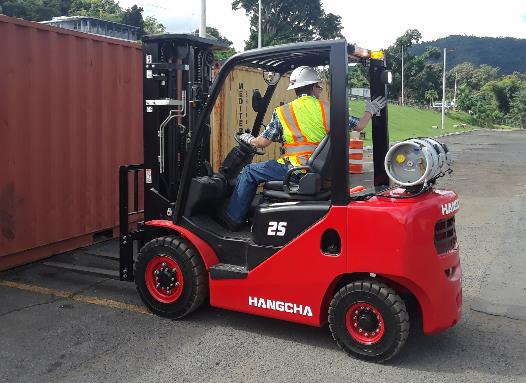 Authorized operators only
Quickly report accidents
Always wear seat belts
No person under the forks
Operate controls only from driver’s seat
Never block exits or emergency equipment
Powered Industrial trucks
Driving Safety – Part 2
Loading and Unloading
Never overload forklift 
Check load weight 
Locate load’s center of gravity
Inspect the load
Restack or secure unstable loads
Be sure forks are under load
Tow from rear towing pin
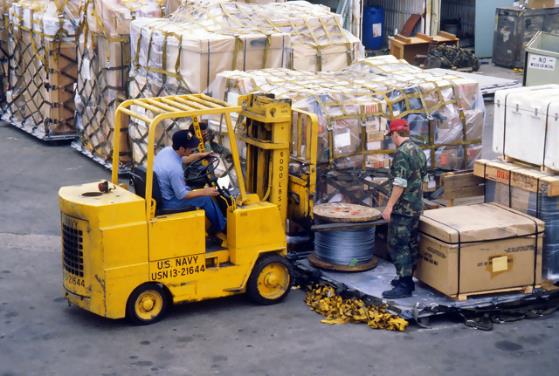 Powered Industrial trucks
Driving Safety – Part 3
Traveling
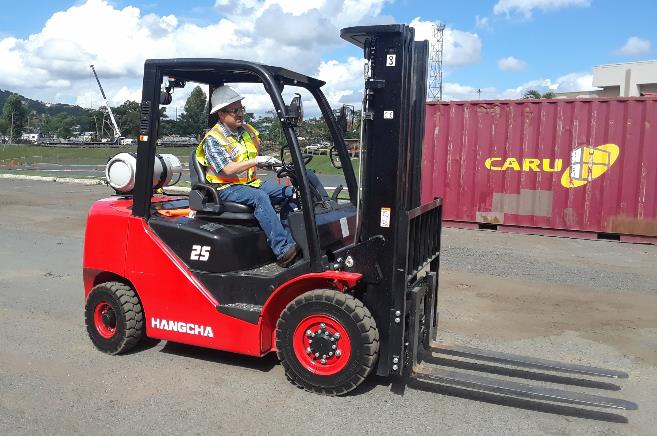 Look in the direction of travel
Keep body inside cage
Keep forks low when traveling
Sound the horn
Don’t speed
Check clearance
Powered Industrial trucks
Driving Safety – Part 4
Traveling
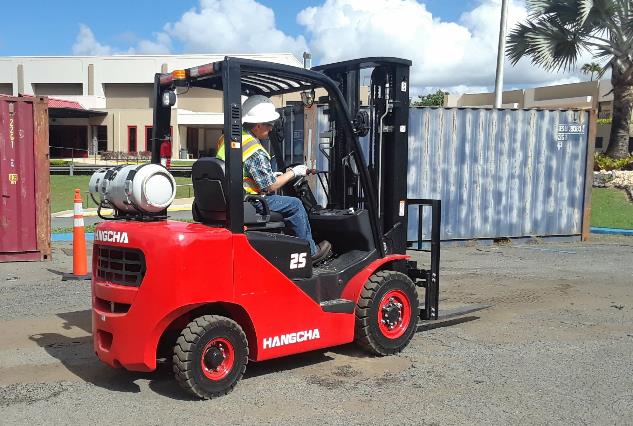 Avoid loose objects or holes
Never carry passengers
Pedestrians have the right-of-way
Keep a safe distance from the edge of ramps or docks
Never eat or drink
No horseplay
Powered Industrial trucks
Driving Safety – Part 5
Loading Docks
Inspect the dock plate
Check the trailer floor condition
Make sure trailer wheels are chocked
Ensure that the nose of the trailer is supported by the tractor or safety stabilizer.
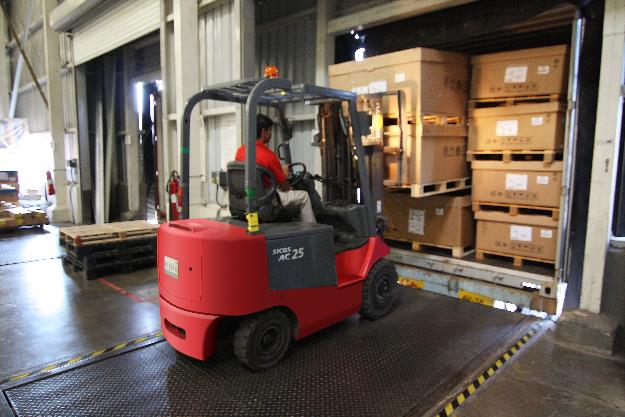 Powered Industrial trucks
Driving Safety – Part 6
Loading Docks
Inspect the dock plate
Check the trailer floor condition
Make sure trailer wheels are chocked
Ensure that the nose of the trailer is supported by the tractor or safety stabilizer.
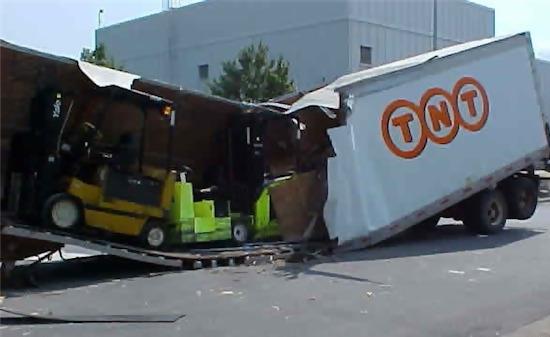 Powered Industrial trucks
Driving Safety – Part 7
Parking
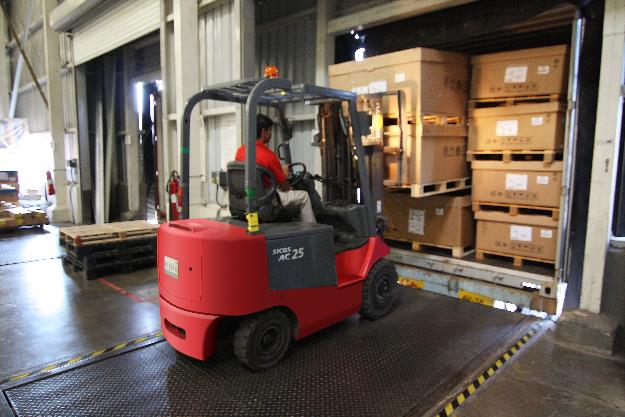 Don’t block exits or aisles
Lower the forks
Set gear to neutral
Set the parking brake
Turn off the ignition
Powered Industrial trucks
Don’t leave a forklift unattended.
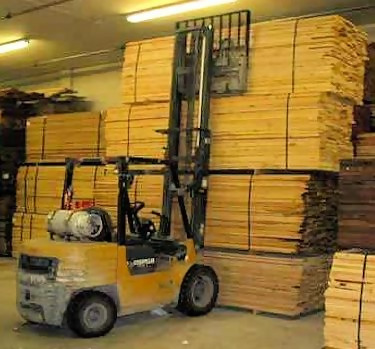 A forklift is considered "unattended" when the operator is 25 ft. or more away from the vehicle even if it remains in his view, or whenever the operator leaves the vehicle and it is not in his view. 
When a forklift is left unattended, forks must be fully lowered, controls neutralized, power shut off, and brakes set. 
Wheels must be blocked if the truck is parked on an incline.
Powered Industrial trucks
Don’t leave a forklift unattended. – Part 2
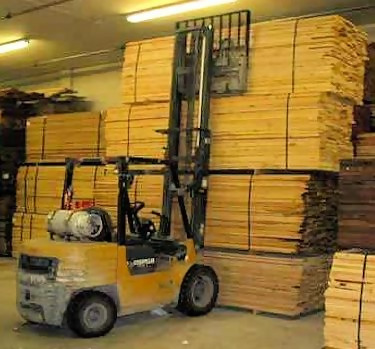 A forklift is considered "unattended" when the operator is 25 ft. or more away from the vehicle even if it remains in his view, or whenever the operator leaves the vehicle and it is not in his view. 
When a forklift is left unattended, forks must be fully lowered, controls neutralized, power shut off, and brakes set. 
Wheels must be blocked if the truck is parked on an incline.
When the operator of  a forklift is within 25 ft. of the truck still in his view, the load engaging means must be fully lowered, controls neutralized, and the brakes set to prevent movement, but  the power does not need to be shut off.
Powered Industrial trucks
What to do in case of a tipover
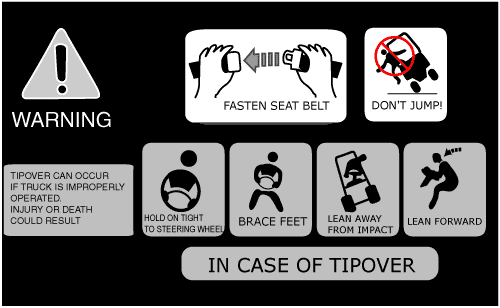 If the forklift tips, keep your arms and legs inside and hold on to the steering wheel.  

Don’t attempt to jump out – you can’t move faster than the forklift can tip over.  Most people who attempt to jump are killed by the impact of the overhead guard.
Powered Industrial trucks
Don’t travel with a raised load
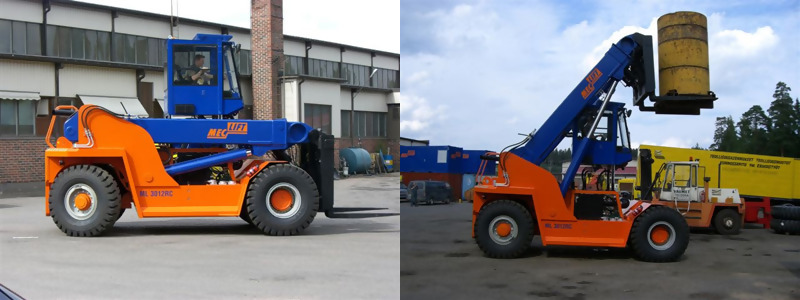 Powered Industrial trucks
Seatbelts
Seatbelts are required on all forklifts manufactured since 1992 and can be retrofitted on all older models.
You are required to uses it when it is supplied with the forklift.  It will save your life.
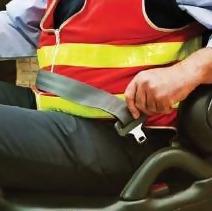 Buckle Up - Before you drive!!
Powered Industrial trucks
Proper loading of the fork truck:
Adjust the forks to distribute the weight evenly. Note that forks are adjustable.
Tilt the mast back carefully to stabilize the load.

Do not attempt to physically move or push a fallen or misaligned load back onto the forks. ensure that the forks do not go through to the other side where pallets are closely stacked.
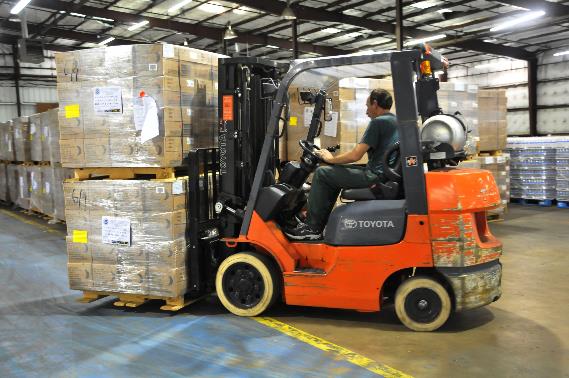 Powered Industrial trucks
Forklift Do’s And Don'ts
No one else on the forklift except the operator, unless the forklift has a seat for a rider.

Always drive with the forks lowered and lower forks to floor when parking the forklift.

No Speeding  - Speed Limit not to exceed 6 MPH.
No faster than a brisk walk
Powered Industrial trucks
Proper loading of the fork truck:
Adjust the forks to distribute the weight evenly. Note that forks are adjustable.
Tilt the mast back carefully to stabilize the load.

Do not attempt to physically move or push a fallen or misaligned load back onto the forks. ensure that the forks do not go through to the other side where pallets are closely stacked.
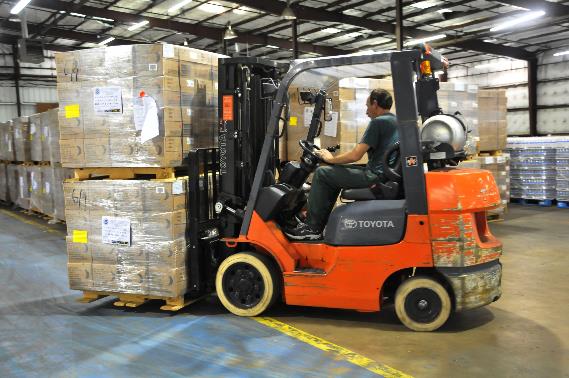 Powered Industrial trucks
P.I.T. Types & How they work

Pre-Start Inspection

Driving Safety

Maintenance
Module-4
Powered Industrial trucks
Forklift Inspection and Maintenance
All forklifts be examined at least daily before being used. Forklifts used on a round-the-clock basis must be examined at the start of each shift.  
Check the following:


Fluid levels -- oil, water, and hydraulic fluid. 

Leaks, cracks or other visible defect in hydraulic hoses and mast chains. 

Safety decals and nameplates in place and legible. 

All safety devices working properly including the seat belt and backup alarm.
Powered Industrial trucks
Trained and
Authorized Operators
Only operate Forklifts if trained and Authorized

Understand Operating Instructions and Safety rules.

Receive Hands-on Training from a Qualified Person.

Know how to Inspect Equipment and Work Area.

Demonstrate How to Safely Operate Equipment. 

Keep at Least 10 feet Away from Power Lines.

Never disable a safety or warning device.
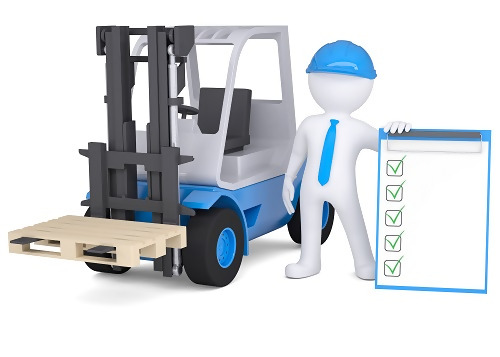 Powered Industrial trucks
Review
Knowledge Check
What are the three basic types of Powered Industrial Trucks?
Knowledge Check – Part 2
What are the three basic types of Powered Industrial Trucks?

Standard Sit-down Forklift

Reach Truck 

Walkie-Rider
Knowledge Check – Part 3
Forklifts turn on which axle?
Knowledge Check – Part 4
Forklifts turn on which axle?
 
Powered Industrial Trucks turn with their rear wheels and pivot on the front wheels, the rear end swings wide. The operator must develop the habit of allowing room for this in order to avoid hitting anything.
Knowledge Check – Part 5
What is the Fulcrum point?
Knowledge Check – Part 6
What is the Fulcrum point?
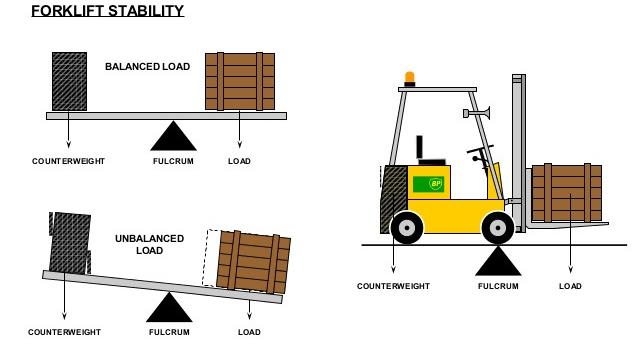 Knowledge Check – Part 7
4. A visual Inspection should include….?
Knowledge Check – Part 8
4. A visual Inspection should include….?
Visual Inspection


Appearance                      * Tires
Forks                                * Overhead Guard
Hoses                               * Chain
Name Plate 
Battery Connector            * Battery Cables
Leaks
Knowledge Check – Part 9
5. When is a Forklift considered                      .  UNATTENDED?
Knowledge Check – Part 10
5. When is a Forklift considered                      .  UNATTENDED?
A forklift is considered "unattended" when the operator is 25 ft. or more away from the vehicle even if it remains in his view, or 

whenever the operator leaves the vehicle and it is not in his view.
Additional Resources
OSHA website: http://www.osha.gov and OSHA offices: Call or Write (800-321-OSHA) 

Compliance Assistance Specialists in the area offices 

National Institute for Occupational Safety and Health (NIOSH) – OSHA’s sister agency

OSHA Training Institute Education Centers

Standards that Apply OSHA Standards: 29 CFR 1910.67, 29 CFR 1910.269(p), 29 CFR 1926.21, 29 CFR 1926.453, 29 CFR 1926.502. American National Standards Institutes standards: ANSI/SIA A92.2-1969, ANSI/SIA A92.3, ANSI/SIA A92.5, ANSI/SIA A92.6.